Erikson’s stages of Psychosocial Development
Erikson’s Stages
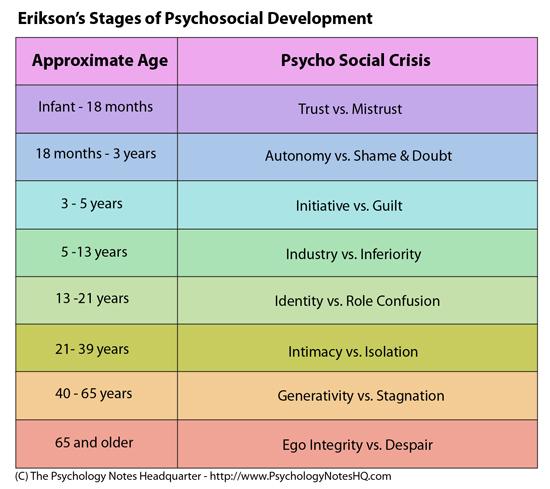 Erik Erikson proposed 8 stages
 social of psychosocial  stages or crisis

Erikson characterizes an individual
 advancing through the eight life stages
 as a function of negotiating his or 
her biological forces and sociocultural 
forces
Stage 1: Trust and Mistrust (0-1)
Can I trust the world?
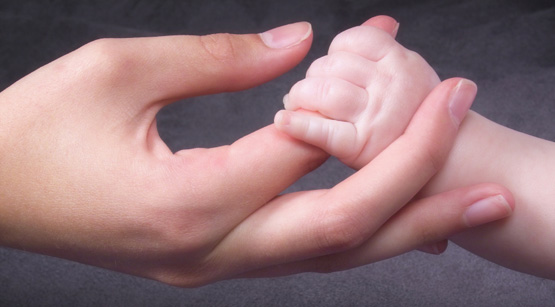 Stage 2: Autonomy and Shame (1-3)
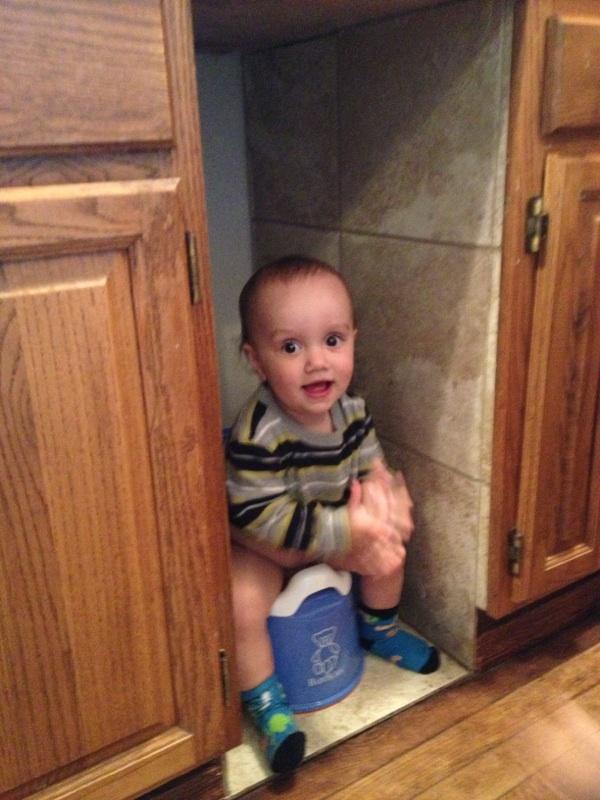 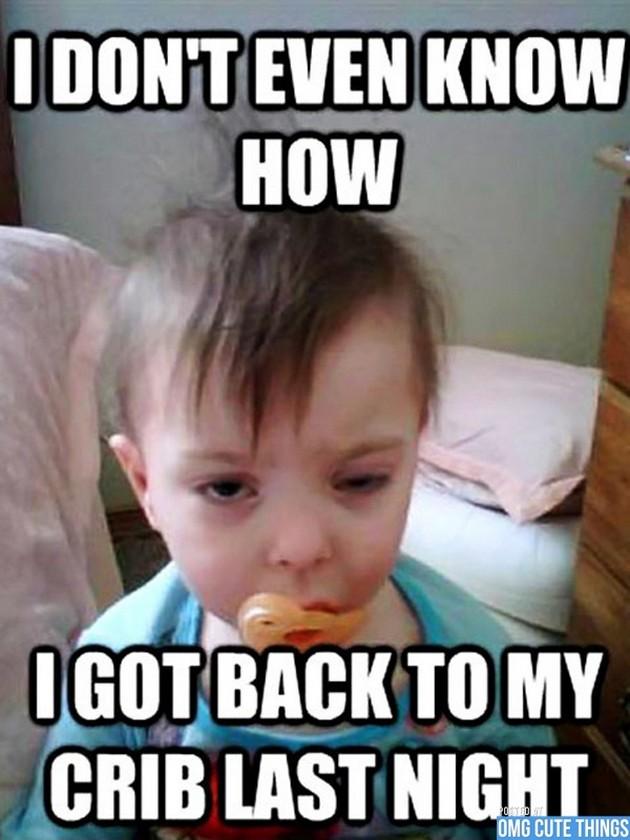 Is it okay 
to be me?
Stage 3: Initiative and Guilt (3-6)
Is it okay for me to do, move and act?
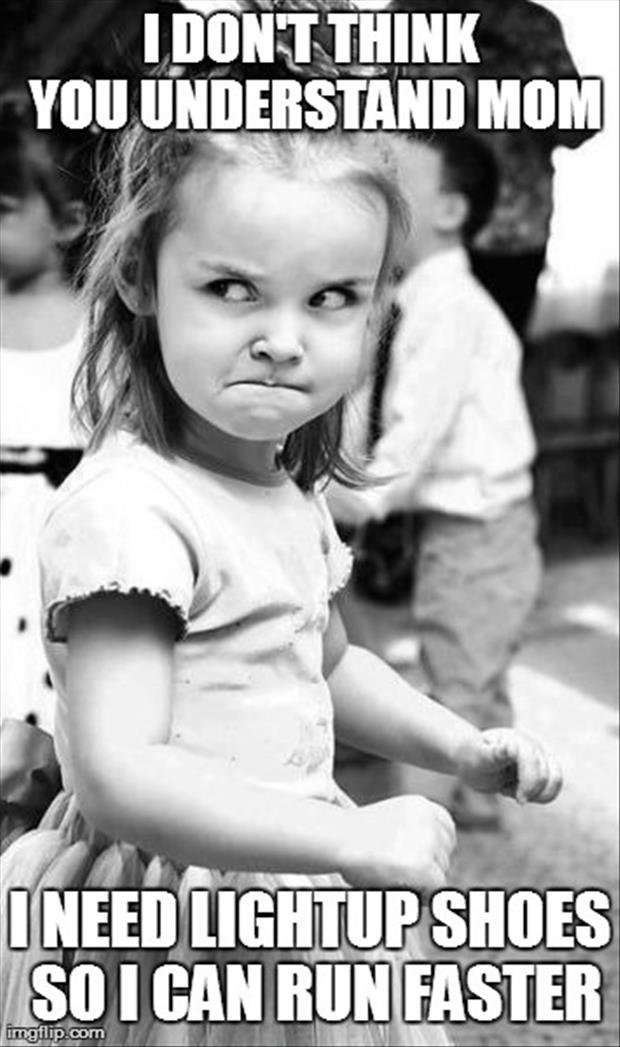 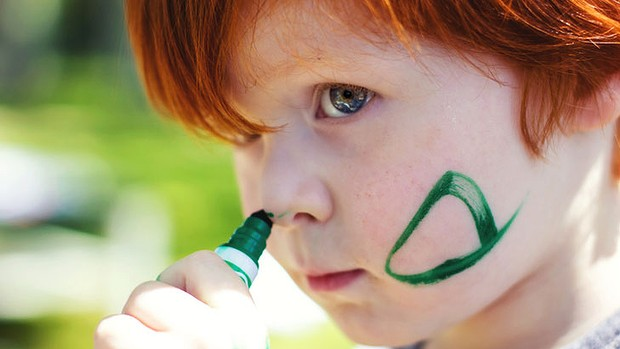 Stage 4: Industry and Inferiority (6-12)
Can I make it in the world of people and things?
School, Sports
Neighbors, School
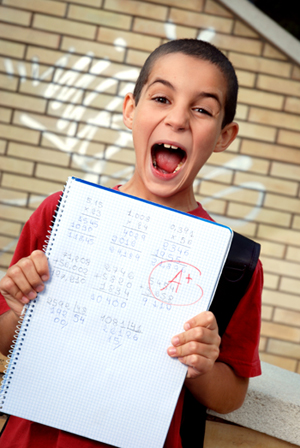 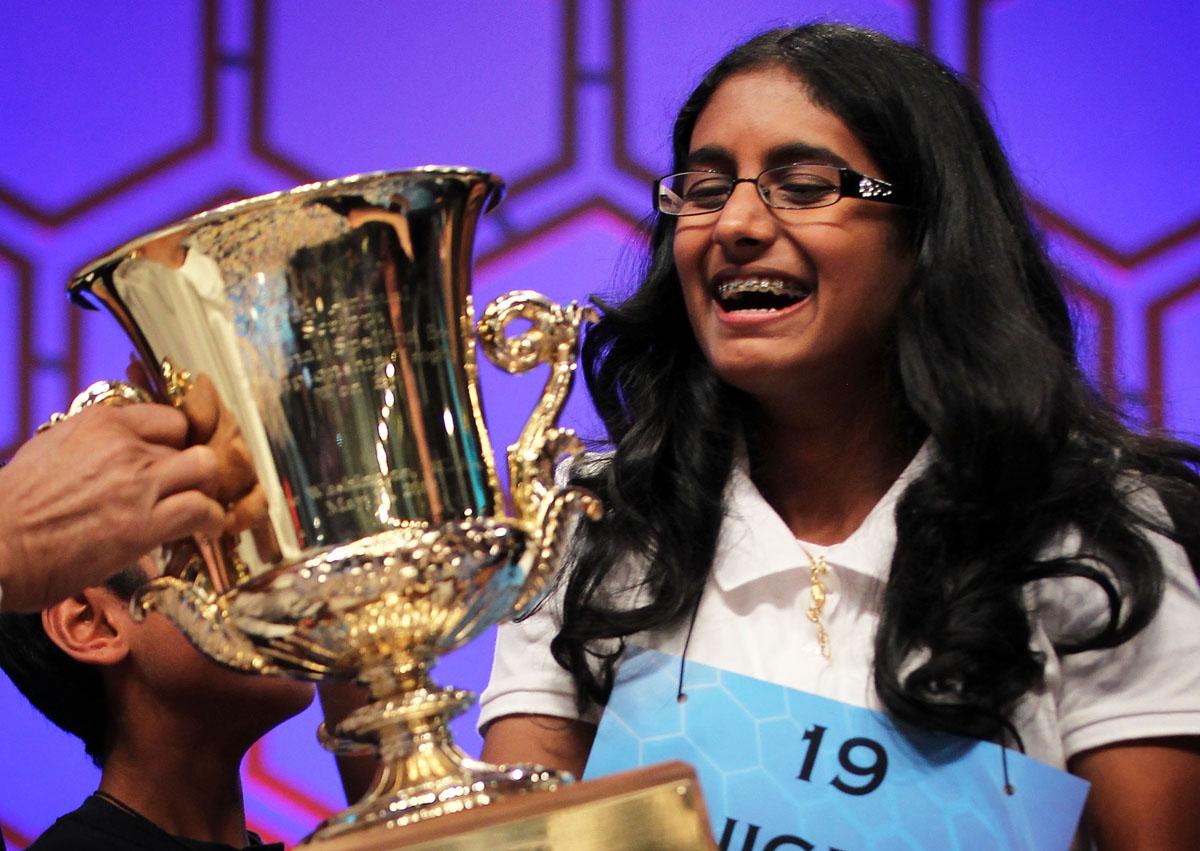 Stage 5: Identity and Role Confusion (12-19)
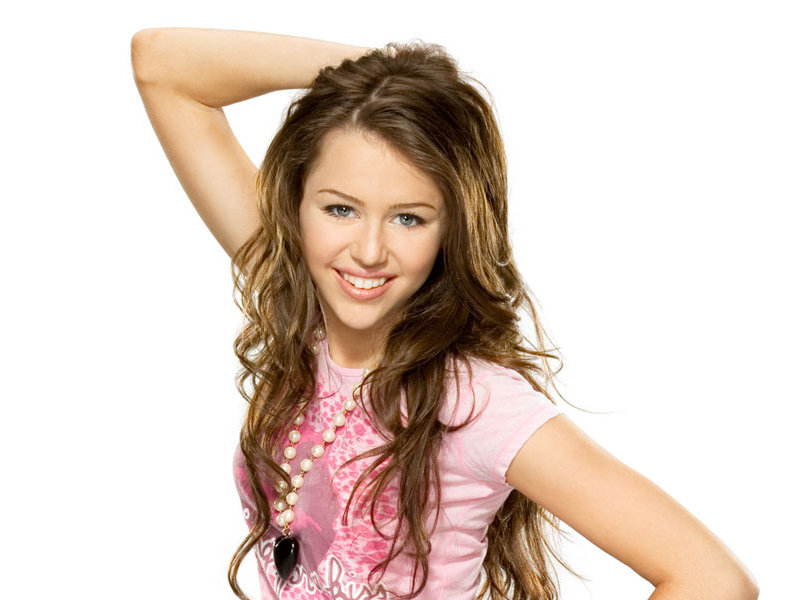 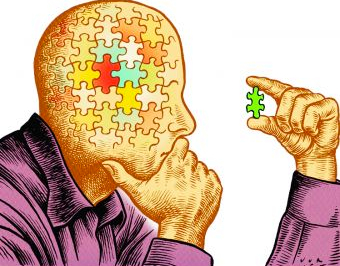 Who am I?  Who can I be?
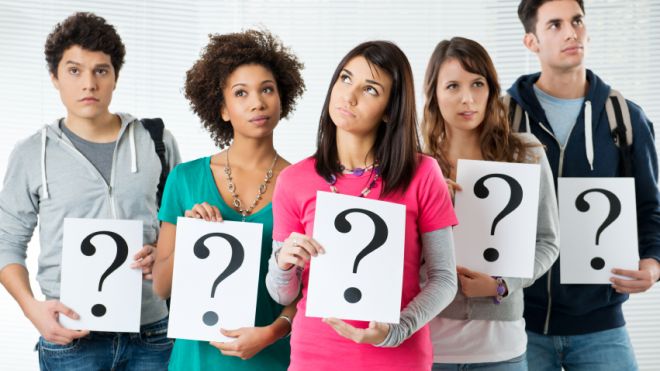 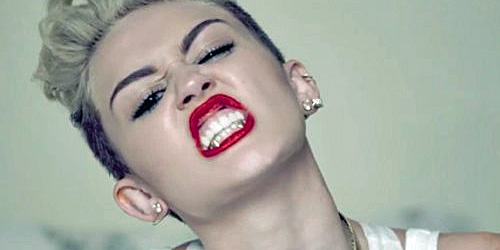 Stage 6: Intimacy and Isolation (19-25+)
Can I love?

Romantic Relationships?

https://www.youtube.com/watch?v=nkslY_Fxw0Q
Stage 7: Generativity and Stagnation (25-50+)
Can I make my life count?
           Work?					          Parenthood?
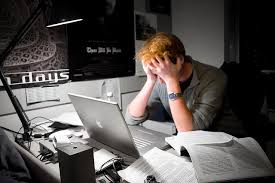 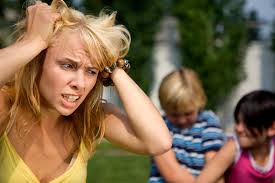 Stage 8: Integrity and Despair (50+)
Is it okay to have been
me?
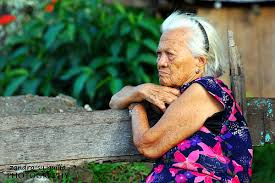 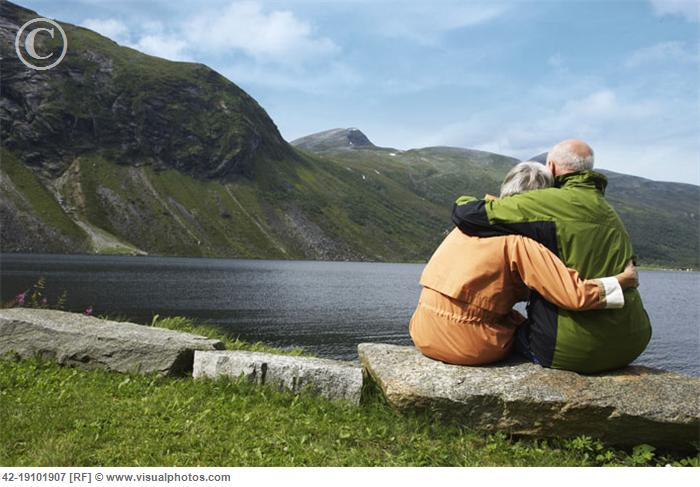 Us as Teachers
Most of our students will be going through the Identity and Role Confusion stage.
In groups, discuss the experiences you had developing your identity.
Discuss how this will inform your teaching.
References
http://healthyrelations101.blogspot.com/2012/03/stages-of-development-school-age.html
http://pixgood.org/integrity-vs-despair.html
https://www.pinterest.com/pin/204210164326445306/ 
http://www.sheknows.com/parenting/articles/808232/teaching-kids-not-to-brag 
http://wp.patheos.com.s3.amazonaws.com/blogs/deaconsbench/files/2012/01/Mother_baby_hand.jpg
http://darkroom.baltimoresun.com/wp-content/uploads/2012/05/AFP_Getty-145506589.jpg 
https://www.pinterest.com/pin/162974080236889517/ 
http://images.moneymanager.com.au/2013/08/05/4629731/textawide-620x349.jpg
https://londonexternal.files.wordpress.com/2015/04/humanities1.jpg
http://images.popmatters.com/news_art/f/feature-mileyinterrupted-mileycyrus-500.jpg
http://onmilwaukee.com/images/articles/ha/hannahtix/hannahtix_fullsize_story1.jpg